Клод Моне
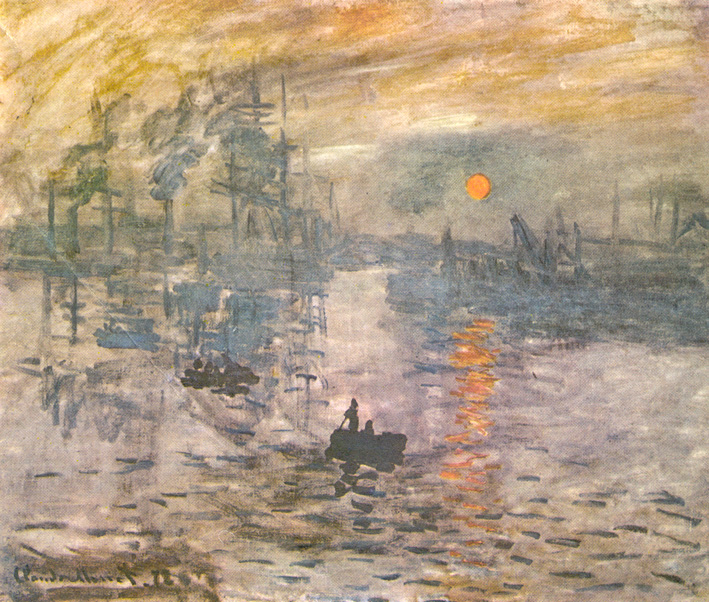 Впечатление. Восход солнца. 1872г.
Эдуард Мане
Его "Венера" не имеет отношения ни к конкретному времени, ни к определенному месту. Она больше чем реальность, она сама истина. Истина и поэзия. 
Жрица неведомого культа в своей порочной наивности и притягательной бесстрастности. Кто она - Богиня или куртизанка?
"Олимпия" 1863 г.
О.Ренуар
Я просто нить, связывающая букет.Не я придумал цветы, их форму, цвет и запах.Моя единственная заслуга в том, что я собрал их и составил букет, в котором они выглядят по-новому…                           Бернар Вербер
Ваза с цветами   1866г.
Э. Дега
В «Голубых 
танцовщицах» Дега 
само радужное 
мерцание чистых 
тонов вызывает 
мелодию танца. В 
этом полотне 
воплощена полная 
непринужденность и 
свобода композиции. 
Но критики и публика 
очень часто смеялись 
над манерой 
художника «обрезать» 
предметы и людей, 
приписывая ее 
«неумению» умещать 
на полотне желаемое, 
уложиться в размер 
картины.
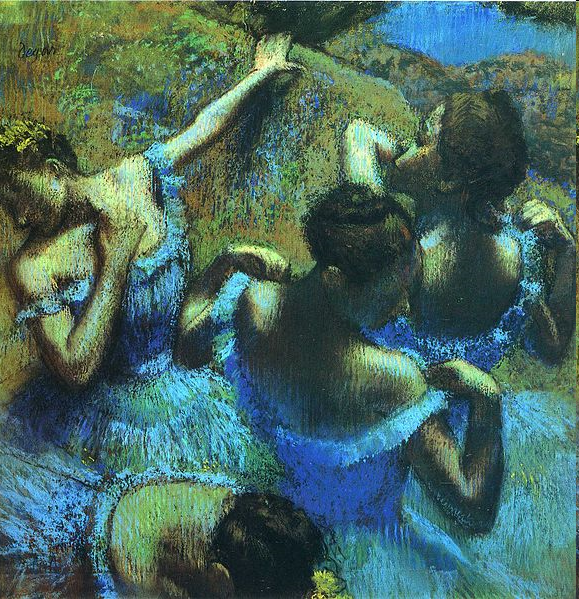 Голубые танцовщицы. 1897г.
К. Писсарро
Работы, прославившие Писарро, это сочетание традиционных пейзажных сюжетов и необычной техники в прорисовке света и освещённых предметов. Картины зрелого Писарро написаны плотными мазками и наполнены тем физическим ощущением света, выразить которое он стремился.
Фруктовый сад в цвету.  1877г.